Electronique & composants des systèmes

Ch1. Système électronique versus système informatique

(définitions et généralités)
Cours réalisé par Dr. KAOUACHE Abdelhakim
1
Plan de la présentation
1. Electronique
1.1. Définition de l’électronique
1.2. Applications de l’électronique
1.3. Du composant électronique au système électronique
1.3.1. Composants électroniques 
1.3.2. Circuit (imprimé et intégré)
1.3.3. Fonctions électroniques analogiques
1.3.4. Fonctions électroniques numérique
1.3.5. Système électronique
2. Informatique
2.1. Définition de l’informatique
2.2. Système informatique
2
Electronique
1.1. Définition de l’électronique
Lois de l’électromagnétisme de Maxwell
Lois de Kirchhoff (loi des mailles et loi des nœuds)
Electronique (ou science des systèmes) 
     (Electronique est une science qui traite des signaux électriques susceptibles de 
     former et fournir une information utile pour l’être humain)
3
Electronique (suite)
1.2. Applications de l’électronique
Télécommunication
 Téléphonie
 Télévision
 Télémesure
 Télécommande

 Systèmes de détection
 Radar
 Sonar
 Télédétection

  Traitement de l’information
4
Electronique (suite)
1.3. Du composant électronique au système électronique : 1.3.1. Composants électroniques
Composants électroniques (classification en catégorie)
  Structure matérielle et géométrique  Effet particulier sur le signal   
    électrique susceptible d’assurer une fonction électronique
  Structure matérielle et géométrique  Dans la même catégorie, il y a des 
   types différents par leurs caractéristiques électriques
Composants électroniques (catégories)
  R
  C
  L
  Générateur de tension (piles et batteries)
  Diode
  Transistor bipolaire et transistor à effet de champ
5
1.3. Du composant électronique au système électronique (suite) 
1.3.2. Circuit (imprimé et intégré)
Assemblage des composants électroniques  Circuit capable d’assurer une ou 
  plusieurs fonctions électroniques (analogiques ou numériques)
Assemblage compact des composants électroniques (assemblage sur la même 
  surface)  Circuit intégré
Un circuit intégré est capable également d’assurer une ou plusieurs fonctions 
  électroniques (analogiques (amplificateur opérationnel, CAN ou CNA) 
  ou numériques)
6
1.3.2. Circuit (imprimé et intégré) (suite)
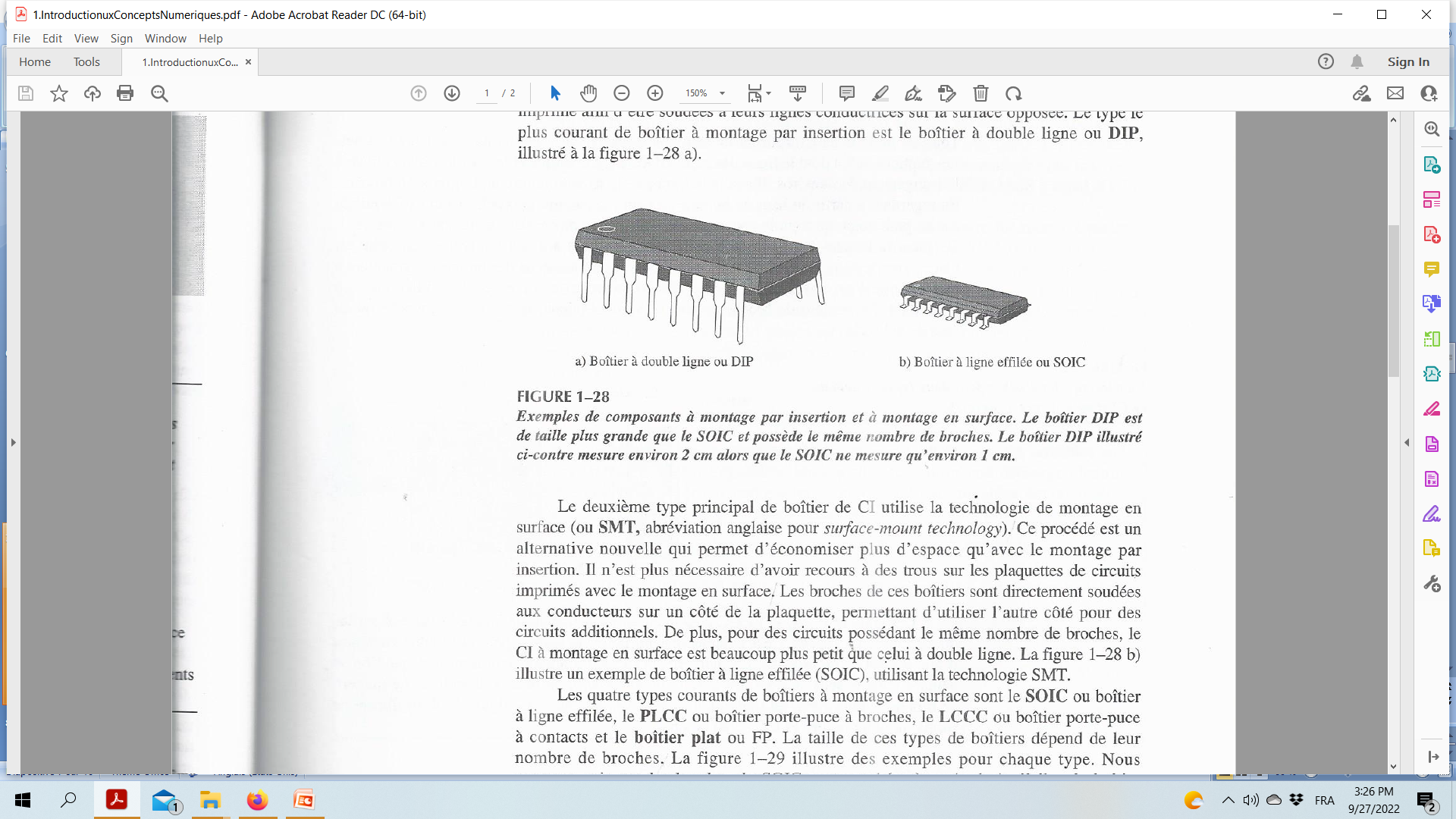 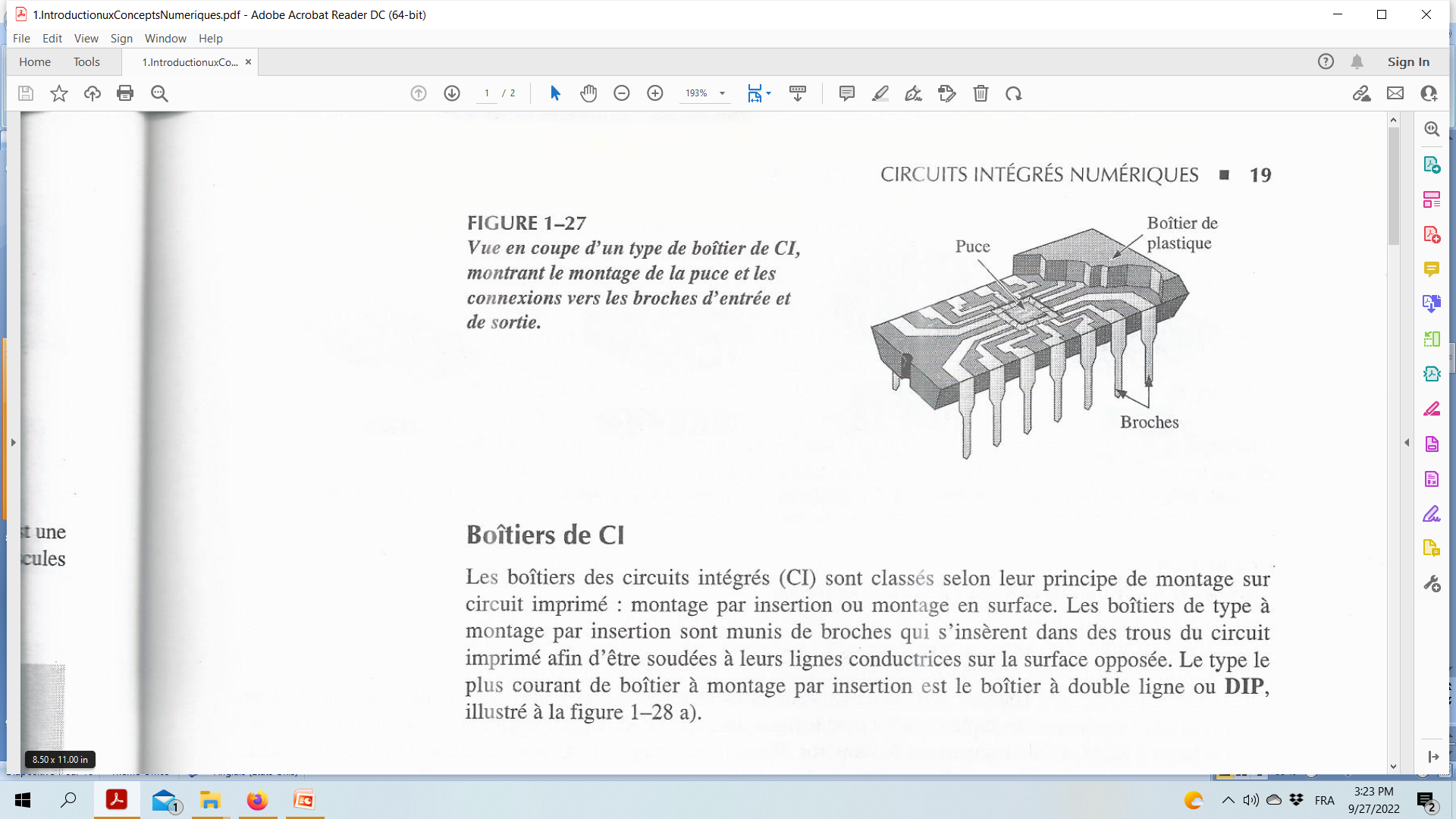 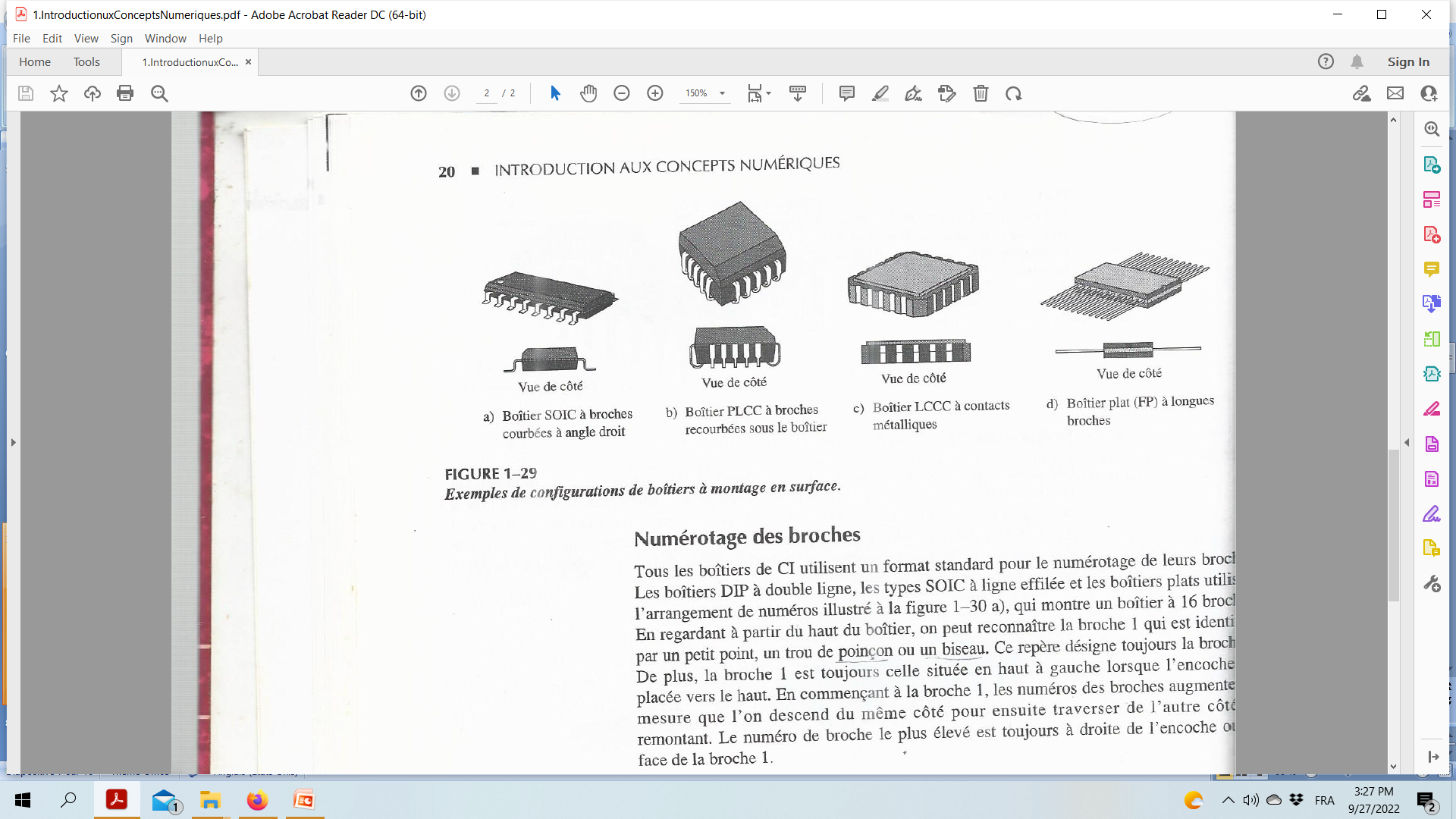 circuits intégrés
7
1.3.2. Circuit (imprimé et intégré) (suite)
Circuit imprimé (une plaque permettant de maintenir et relier les composants)
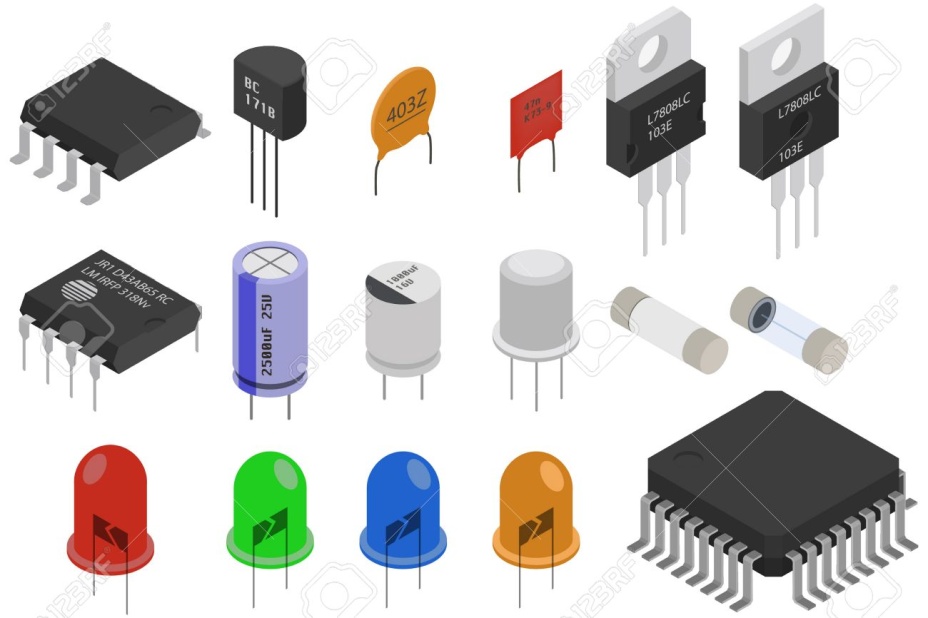 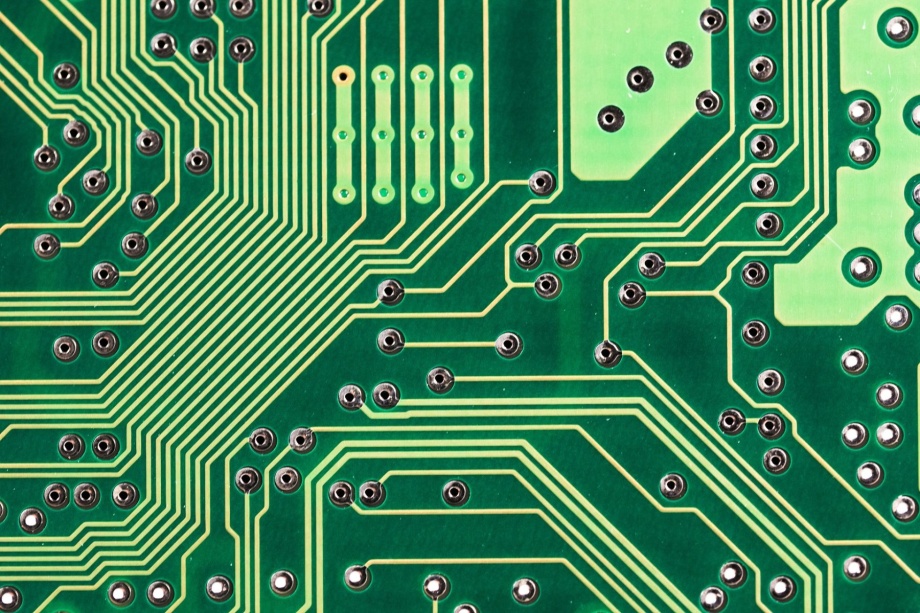 Composants et circuits intégrés
Circuit imprimé
8
1.3. Du composant électronique au système électronique (suite)
1.3.3. Fonctions électroniques analogiques
Fonctions électroniques analogiques
  Redressement des signaux  Tension continue (et stabilisation de la tension)

  Amplification du signal ou amplification différentielle 
  Intégration du signal
  Dérivation du signal
  Sommation et soustraction des signaux
  Filtrage en fonction de la fréquence afin d’extraire le signal utile
9
1.3.4. Fonctions électroniques numériques
Fonctions électroniques numériques 
  Opérations logiques de base traitant une seule information ( buffer , inverseur) ou deux informations (Porte ET, Porte NAND, Porte NOR, …)
  Fonctions logiques de base
  Fonction de comparaison
  Fonction arithmétique
 Additionneur
 Multiplieur
  Fonction de conversion de code
  Fonction de codage
  Fonction de décodage
  Fonction de sélection de données
  Multiplexeur
  Démultiplexeur
10
1.3.4. Fonctions électroniques numériques
Fonction de stockage
 Bascules
 Registres
 Mémoires à semi-conducteur
 Mémoires magnétiques
 Fonction de comptage
11
1.3. Du composant électronique au système électronique (suite)
1.3.5. Système électronique
Un composant ou un circuit peut être considéré comme un système électronique
Les instructions dans les logiciels  Un système électronique  (effectue)  Fonctions électroniques analogique et numériques 
Les instructions fournies par les périphériques d’entrée formant l’interface homme –machine  Un système électronique  (effectue) Fonctions électroniques analogiques et numériques
12
1.3. Du composant électronique au système électronique (suite)
1.3.5. Système électronique (suite)
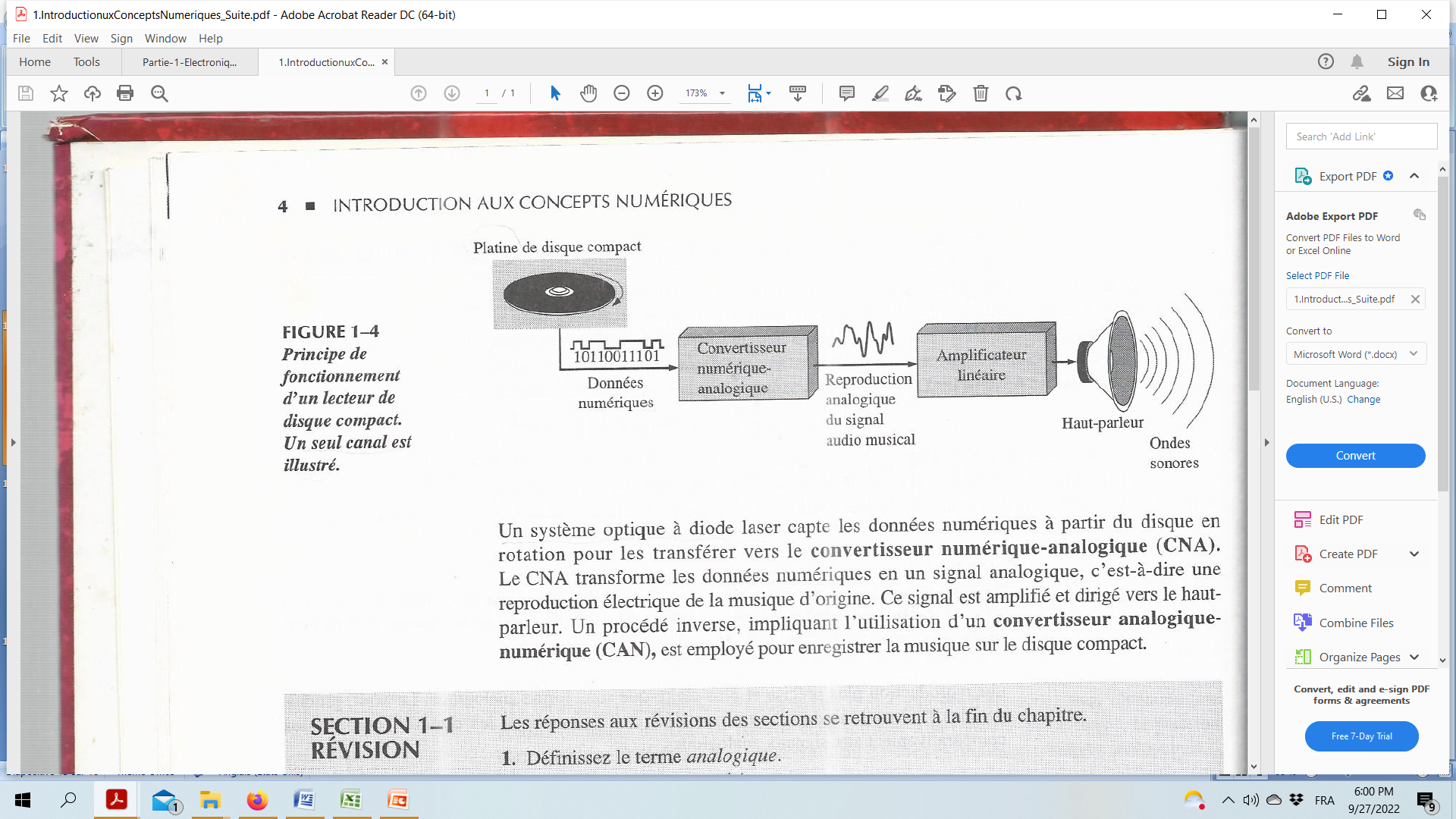 13
2. Informatique
2.1. Définition de l’informatique
Traitement de l’information c’est-à-dire application des fonctions électroniques 
  analogiques et numériques sur l’information (plutôt les signaux portant et formant 
  l’information)
Une information (post-traitement ou avant-traitement) peut prendre plusieurs formes
 Textes (lettres et nombres)
 Images
 Sons
 Vidéos
14
2.1. Définition de l’informatique (suite)
Traitement automatique (un traitement de l’information effectué uniquement par 
   un système électronique (ou dispositif électronique))  système électronique   
   automatisé
 Traitement automatique (un traitement de l’information effectué par un système 
  électronique (ou dispositif électronique) sans l’intervention d’un opérateur  
  humain)  système électronique automatisé
Système électronique numérique automatisé
 Electronique (partie opérative)
 Programme ou logiciel ou automate
15
2.1. Définition de l’informatique (suite)
Information + Automatique (Philippe DREYFUS en 1962) 
    Informatique (= traitement automatique de l’information)
Ordinateur (machine capable de traiter numériquement et automatiquement 
  les informations)
Informatique (la science qui étudie le traitement numérique et automatique des informations à l'aide d’un ordinateur).
16
2.2. Système informatique
Logiciel (software)
 Matériel (y compris un système électronique) (hardware)
Logiciels (ou programmes) + matériels  Système électronique numérique
  automatisé capable d’exécuter une application  Système informatique
17